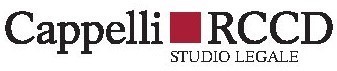 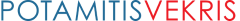 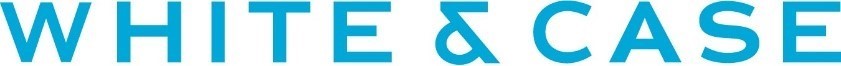 "Remuneration of Insolvency Professionals -A Comparative Discussion of Laws and Practices in the US and European Jurisdictions"
Presented to IEEI Annual Colloquium
London, June 2023
Short agenda
I.	Insolvency Practitioners Covered in This Presentation
Which professionals for what parties are entitled to compensation from the assets of a bankruptcy estate (as opposed to private compensation from their respective clients)?
For better or worse, US system seems to be most developed (and perhaps least efficient)
As point of reference, begin with US.
4
United States
Types of cases covered
Provisions for retention and compensation of professionals apply in cases under Chapters 7 and 11 (and 12) only
No provision for judicial oversight of professional retention and compensation in cases under Chapter 15
Customary rules of ethics and professionalism, including duty of candor to court, apply.
5
United States (Continued)
Section 327 -- "Attorneys, accountants, appraisers and auctioneers“
Extended in practice to include financial advisors and investment bankers, though often with different standards
OCP exception
6
United States (Continued)
Section 326 -- Separate statutory formula for bankruptcy trustee, based on "moneys disbursed or turned over . . . to parties in interest . . . including holders of secured claims" -- the "3% Cap"
25% of first $5000, plus
10% of excess up to $50,000, plus
5% of excess up to $1 million, not to exceed
3% of excess over $1 million 
Nominal fixed fee for "no asset" cases -- typically individual debtors
7
United States (Continued)
For what parties
Debtor 
Chapter 11 DiP, but not Chapter 7 Debtor
Lamie v. United States Trustee (2004)
Trustee
Examiner
Official Committees
Indenture Trustees (?)
Ad Hoc Committees (?)
"Substantial contribution"
8
Other Jurisdictions
GermanyWho has a right to remuneration?
(Provisional) insolvency administrator (Insolvenzverwalter)
(Provisional) insolvency monitor (Sachwalter)
Insolvency administrator in consumer insolvency proceedings 
Trustee (Treuhänder)
Special insolvency administrator/special custodian  (Sondersachwalter) 
Expert 
Members of the creditors’ committee (Gläubigerausschuss)
Restructuring agent (Restrukturierungsbeauftragter), members of the creditors’ advisory committee (Gläubigerbeirat) (StarRUG)
10
Germany
Officeholder and professionals
Officeholder will accept appointments in multiple small cases in order to gain appointment in large case
11
Greece
Insolvency and remuneration system not well-developed
Stakeholder recoveries generally low, so same is true for fees of insolvency professionals
Administrators (syndics) are entitled to remuneration from the estate as provided by a decision of the bankruptcy court. In addition, the administrator can apply to engage specialists (e.g. legal, financial, accounting) to assist in the performance of its duties. The engagement and the relevant fees must be approved by the supervising judge (a judge appointed by the bankruptcy court to oversee the proceeding). The estate is also required to satisfy reasonable expenses (e.g. for the preservation of assets).
12
Italy
Multiple forms of pre-insolvency and insolvency proceedings involving different types of fiduciaries and officers and different levels of court intervention at different stages of proceeding: 
Trustee/receiver (curatore) appointed with the court decision that opens the bankruptcy proceedings (liquidazione giudiziale)
Experts appointed with the decision under 1) who are dedicated to specific tasks in lieu of the trustee
	Attorneys engaged by the trustee for specific task, previous authorization of the creditors’ committee, whose compensation is detracted from the compensation of the trustee
13
Italy (Continued)
Other professionals or assistants (ausiliari) of the trustee, authorized by the creditors’ committee, including the debtor and the directors of the debtor, whose compensation is taken into account for the determination of the compensation of the trustee
Judicial Commissioner (commissario giudiziale) and liquidators (liquidatore) of composition agreement with creditors (concordato preventivo), pre-composition agreement (concordato in bianco) or restructuring agreement (accordi di ristrutturazione) appointed by the court
Independent professional for the assessment of the plan (and other tasks) in the pre-insolvency or insolvency proceedings (strumenti di regolazione della crisi) appointed by the debtor
14
Italy (Continued)
Liquidator (liquidatore) for the liquidation of the assets in a composition agreement appointed by the court
Creditors’ Committee appointed by the court with supervisory, consulting and authorization powers
Expert (esperto) in the negotiated settlement with creditors (composizione negoziata) appointed by the Chamber of Commerce
15
Italy (Continued)
Clerk of the judge (ausiliario) appointed by the court in the concordato semplificato procedure (substantially the same provision of commissario apply to the ausiliario)
Extraordinary Commissioners of Extraordinary Administration (one or three) procedures applicable to medium and big size companies appointed by the Ministry of Economic Development
16
II.	Standards Governing the Engagement and Compensation of Professionals
Engagement Standards
United States
Strangely, for most part there is no formal legal requirement of certification or qualification as insolvency practitioner
Instead, there is a detailed court process that governs throughout – 
From initial engagement through interim and final compensation
Can be cumbersome, sometimes contentious, and expensive
Built on dual foundations of transparency and disclosure
Point for debate: Do those desirable ends justify the complex and sometimes inefficient means by which to achieve them?
19
United States (Continued)
Disclosure issues surrounding conflicts of interest and “disinterestedness”
Supported by affidavit or declaration of professional seeking retention
General counsel and other professionals: neither hold nor represent any interest adverse to the estate
Special counsel: same, but only with respect to the matters for which engaged
Continuing duty and supplemental disclosures 
Beware the Four Ds
Front end – Disclosure of connections with parties in interest
Back end -- Disallowance, Disqualification, Disgorgement of fees
20
United States (Continued)
The McKinsey story
After "years of private lawsuits and government probes into the firm’s work in the bankruptcy space, including whether it failed to disclose potential conflicts of interest and guard against insider trading involving the firm's clients," WSJ reported on 5 April 2023 that McKinsey had decided to wind down its bankruptcy practice.
Series of bankruptcy court battles with US Trustee over Four D's
Reopening of some closed cases in SD Texas
21
United States (Continued)
Notably, Jay Alix litigation
Alix v. McKinsey (2d Cir. 2022) (reversing dismissal of RICO claims and reinstating case): “The amended complaint alleges that McKinsey secured lucrative consulting assignments in [the bankruptcy advisory services] market by knowingly and repeatedly filing disclosure statements in the Bankruptcy Court containing incomplete, misleading, or false representations concerning conflicts of interest. Alix alleges that this pattern of misrepresentations to the Bankruptcy Court resulted in injury to AlixPartners through the loss of engagements it otherwise would have secured and of substantial revenues those assignments would have generated, as well as through the loss of the opportunity to compete for them in an unrigged market.”  (emphasis added).
22
Other Jurisdictions
No formal court process or requirements for retention
Administrator or office holder is appointed as independent party an authorized to engage professionals without further order of court.
23
Germany
Sec. 56 German Insolvency Code: …independent natural person who is suited to the case at hand…  
•   No professional law until today (reform possible)
•   Mostly lawyers, but also chartered accountants and others can be appointed
•   Officeholder will accept appointments in multiple small cases in order to gain appointment in large case
•   Shift from courts to creditors (esp. in debtor in possession cases)
24
Greece
Standards for engagement are not well-developed. Nevertheless, the law spells out basic rules as follows:
The administrator must be a natural or legal person that is registered as an insolvency practitioner, which requires, among other things, that individuals engaged in the proceeding have passed relevant examinations and that the administrator is in possession of liability insurance.
The court will usually defer to the nomination submitted by the largest creditor in terms of value of claims. The court will also take into consideration prior experience and the disciplinary record, if any, of a party nominated as administrator.
25
Greece (Continued)
The administrator may not a party related to the debtor or its management. The standards for what constitutes “relatedness” are very broad. In particular, they exclude persons that provided auditing services during the 5 year period prior to the appointment, or who were engaged for the provision of any services to the debtor during the 3 year period prior to the appointment. There is one exception to the latter, concerning services related to the avoidance of insolvency if such appointment was made with the approval of the creditors (except for parties related to the debtor). If the administrator is a legal person, then the certified individuals engaged in the particular engagement must also be free of the above conflicts.
26
Greece (Continued)
The Insolvency Law also provides for the appointment of financial and valuation experts for certain tasks related to pre-insolvency proceedings. Such experts must be registered in a registry maintained by the Ministry of Finance. They are also subject to basic conflict rules as to their connection to the debtor.
27
Italy
Eligibility requirements of bankruptcy receiver (curatore), judicial commissioners and liquidators established by the law (substantially applicable also to clerks of judge “ausiliari”). A registry is established within the Ministry of Justice for individuals and firms eligible to act as trustees, judicial commissioners, and liquidators in insolvency and crisis procedures. Appointed by the court taking into account multiple factors, including results of summary reports, ongoing assignments, rotation in the allocation of appointments and specific experience. For cross-border cases, the candidate's related experience and competencies, particularly the ability to comply with EU Regulation 2015/848, communicate and cooperate with insolvency professionals and judicial or administrative authorities of another Member State, and the necessary human and administrative resources to handle potentially complex cases.
28
Italy (Continued)
Independent professional (professionisti indipendenti) must meet certain requirements established by the law and are appointed by the debtor
Expert (esperto) in the negotiated settlement with creditors (composizione negoziata) appointed by a special committee of the Chamber of Commerce among a list of qualified individuals.
Extraordinary Commissioners (commissari straordinari) in the Extraordinary Administration proceedings are appointed by the Ministry of Economic Development. They must meet certain independence requirements.
29
Compensation Standards
United States
Former Bankruptcy Act
"Economy of administration" standard -- 
Administer the estate as cheaply and efficiently as possible 
Lower billing rates for professionals
31
United States (Continued)
Modern Bankruptcy Code (1978)
“Cost of comparable services" standard, a/k/a "reasonable compensation" standard
Professionals in bankruptcy cases to be paid at the same rate as professionals performing comparable services in nonbankruptcy cases – what a refreshing concept!!
Different schemes of compensation 
Fixed, hourly and contingent fees
Applicable prevailing rates for attorneys
32
United States (Continued)
Section 330(a)(3) of the Bankruptcy Code -- six nonexclusive factors for evaluating the reasonableness of professional fees:
the time spent on such services;
the rates charged for such services; (Time x Rate = Lodestar)
whether the services were necessary to the administration of, or beneficial at the time at which the service was rendered toward the completion of, a case under this title; (no hindsight or second-guessing)
whether the services were performed within a reasonable amount of time commensurate with the complexity, importance, and nature of the problem, issue or task addressed;
33
United States (Continued)
with respect to a professional person, whether the person is board certified or otherwise has demonstrated skill and experience in the bankruptcy field; and
whether the compensation is reasonable based on the customary compensation charged by comparably skilled practitioners in cases other than cases under this title.
34
United States (Continued)
The "Johnson factors" (Johnson v. Georgia Highway Express (5th Cir. 1974):
the time and labor expended;
the novelty and difficulty of the questions raised;
the skill required to properly perform the legal services rendered;
the attorney’s opportunity costs in pressing the instant litigation;
the customary fee for like work;
the attorney’s expectations at the outset of the litigation;
35
United States (Continued)
the time limitations imposed by the client or circumstances;
the amount in controversy and the results obtained;
the experience, reputation and ability of the attorney;
the undesirability of the case within the legal community in which the suit arose;
the nature and length of the professional relationship between attorney and client; and
attorneys’ fees awards in similar cases.
36
United States (Continued)
Local rates v. national rates
Impact on "Debtor's choice" of venue? 
Retail cases ED Va 
District court/bankruptcy court skirmish -- In re Retail Group, Inc., et al. (2022)
Further clarification, Nordic Aviation (2022):  
“Much ink has since been spilled differentiating so-called ‘local’ rates from ‘national’ rates. The distinction is much ado about nothing. The market for professional services cannot be predetermined by geography alone.”  (emphasis added).
37
United States (Continued)
DiP Loan/cash collateral budget – matter of case management
Administrative priority over general unsecured claims  administrative insolvency? Toys ‘R Us
Success fees and enhancements
Different standards for different professionals
Investment bankers -- monthly plus %-based transaction fees
Attorneys and fiduciaries -- fee enhancements above hourly lodestar or formula cap only in extraordinary circumstances for exceptional results, e.g., payment to all creditors from estate thought to be insolvent
38
Other Jurisdictions
Germany
Flexible approach to payment of fees
No hourly "lodestar"
Remuneration typically based on contingent factors:
Size of estate and assets administered
Complexity of case
Results obtained
May vary depending on region.
40
Greece
There are two kinds of remuneration provided for the insolvency proceeding:
Remuneration fixed by the bankruptcy court, and
Remuneration agreed, on a success basis, with a qualified majority of the creditors.  This additional remuneration can either be agreed at the outset, in which case it is subject to court ratification and limited as to quantum to not more than 5% of the liquidation value of the estate, or later, if approved by the creditors’ assembly (subject to ratification by the supervisory judge).
41
Greece (Continued)
The court will set the remuneration with due regard to the value of the estate and the complexities involved in the proceeding, the diligence, competence and experience of the administrator, the quality of performance as well as incidental costs. The remuneration may be set as a fixed amount or as a series of periodic payments or as a lump sum payment due at the time of completion.
42
Greece (Continued)
Success for the purpose of the agreement with the creditors may be tied to specific indicators, such as the level of recovery or the time for completion.  Payment under the agreement is also tied to the accomplishment of set goals and, at a minimum, the liquidation of not less than 75% in terms of value of the estate. The provision relating to success remuneration agreed by the creditors’ assembly, seems to give greater leeway to the setting of goals and the timing of the agreed payments.
43
Italy
The receiver's remuneration is liquidated after approval of the account statement and execution of the composition (concordato liquidatorio). They may receive advances, additional pay for work beyond the proceedings, and a proportionate remuneration if there are multiple receivers. Receivers cannot claim payment other than court-awarded remuneration, and expenses are also covered by the court. The court determines trustee remuneration, considering work done, results, bankruptcy significance, and efficiency.
44
Italy (Continued)
Remuneration consists of a percentage of the realized assets and established liabilities. 
If the bankrupt's economic activity continues, the trustee earns additional fees from net profits and gross proceeds. 
The minimum total remuneration is €811.35, and trustees also receive a fixed reimbursement for general expenses and travel allowances.
45
Judicial Commissioner (commissario giudiziale) and liquidators (liquidatore) of composition agreement with creditors (concordato preventivo): substantially same criteria of the receiver. 
If the activity of the judicial commissioner continues after the approval (omologazione) of the concordato preventivo, the commissioner (or the liquidator) receives a fee based on the amount of the asset realized from the liquidation and on the amount of the liability resulting from the inventory.
46
The expert (esperto) in the negotiated settlement with creditors (composizione negoziata) compensation is based on work, negotiation contribution, and complexity. It's a percentage of the debtor's assets, ranging from €4,000 to €400,000. Adjustments may be made considering creditors and outcomes. 
The expert earns €100 per hour, may receive necessary expense reimbursement, and can request an advance payment after 60 days. If no agreement, the commission at the Chamber of Commerce liquidates the compensation.
47
The clerk of the judge, appointed in the simplified agreement procedure, has their compensation determined by the guidelines applicable to court-appointed technical expert’s fees. This creates a compensation disparity with the expert, liquidator, and judicial commissioner, which are much higher. The legislation could have used the judicial commissioner's compensation as a reference, possibly reducing the compensation considering the lesser workload of the clerk in the simplified agreement.
48
The Extraordinary Commissioner's compensation is liquidated by the Court after the start of the Extraordinary Administration or the declaration of bankruptcy. It's considered all-inclusive, with the commissioner entitled to reimbursement for approved out-of-pocket expenses. The compensation is based on the work provided, complexity, importance, size of the procedure, and any costs for necessary activities. It consists of a percentage of total assets, with caps. If managing the company, the commissioner gets up to a 20% increase.
Fees of professionals, including the fees for the independent professional (professionista indipendente) are agreed with the debtor. They may benefit from special privileges and superseniority over claims of creditors.
49
In addition to claims so expressly qualified by law, the following are supersenior:
(a) claims relating to expenses and fees for services rendered by the over-indebtedness settlement body (organismi di composizione della crisi da sovraindebitamento);
(b) professional claims arising in connection (in funzione) with the application for approval of debt restructuring agreements or the restructuring plan subject to approval (piani di ristrutturazioni omologati) and for the application for protective measures (misure protettive), up to the limit of 75% of the ascertained claim and provided that the agreements or plan are approved;
50
(c) professional claims arising in connection (in funzione) with the filing of the application for composition with creditors as well as the filing of the related proposal and the relevant plan, within the limits of 75% of the ascertained claim (credito accertato) and provided that the proceedings are opened pursuant to Article 47;
(d) the claims legally arising during the insolvency proceedings for the management of the debtor's assets and the continuation of the operation of the enterprise, the remuneration of the bodies in charge and the professional services required by those bodies.
Superseniority also remains in subsequent enforcement or bankruptcy proceedings.
51
III.	Process and Procedures for Allowance, Award and Payment of Fees and Reimbursement of Expenses
United States
Interim and final applications -- sections 330, 331
Practice of monthly fee orders, with holdback and reconciliation
Applications accompanied by detailed billing statements
May be redacted for privilege and strategic concerns
Exceptions in practice
Investment bankers -- flat fee/success fee
Some special counsel -- contingent fee based on recovery
53
United States (Continued)
Notice and opportunity to object
Any party in interest
Non-judicial watchdogs
United States Trustee 
Creditors/Equity Committee(s)
Fee examiners/auditors
54
United States (Continued)
Contested fee applications
Scope of work, duplication, hourly rates, Four Ds, 3% rule
Who pays for these battles? ASARCO (Supreme Court 2015) 
Section 330(a)(1) of the Bankruptcy Code does not permit bankruptcy courts to award fees to professionals hired under Section 327(a) of the Bankruptcy Code for defending fee applications against objections and appeals
Perverse incentive for strategic objection to fees? Improper leverage?
China Fishery (SDNY 2022-23)
William A. Brandt, Jr. (1949-2023)
55
Other Jurisdictions
Germany
Remuneration requested by administrator and awarded by Clerk of Court
Court decision on award of remuneration is published in public gazette
Available only on internet and so difficult to find
Prepayments awarded only become binding after fixing the final remuneration of officeholder (after years!)
Creditors need to go physically to court in order to see full record and amounts warded
57
Germany (Continued)
Creditors have 2 weeks from publication to object, but objections unusual
Aggressive hedge funds may object
Reductions sometimes achieved
Officeholders also may object where Clerk reduces amounts recommended by administrator
Triggers appeal process that is typically lengthy and so leads to settlement.
58
Greece
Court will make decision on award of fees and expenses, in the manner described above, and may agree additional compensation at a subsequent stage to recognize the successful performance of the administrator’s duties, at which time it may take into account the quality of the services rendered.  
The Court has the authority to specify the timing of the payment, in lump sum, in advance or in arrears or in payments made on a periodic basis.
59
Greece (Continued)
The Court will ratify an agreement of the debtors or will enforce an agreement reached with the creditors’ assembly (if ratified by the supervisory judge).  
Fees based on the court’s decision shall be payable as provided in the relevant decision, while the payment of success fees shall be made as provided in the relevant agreement or creditors’ assembly decision.
60
Italy
See above.
61
Contacts
Mark D. Bloom 
Baker & McKenzie, Miami FL USA, Moderator 
mark.bloom@bakermckenzie.com
Antonio Azzarà
Cappelli RCCD Studio Legale Milan Italy 
Antonio.Azzara@crccdlex.com
Stathis Potamitis 
Potamitis Vekris, Athens Greece
stathis.potamitis@potamitisvekris.com
Dr. Sven-Holger Undritz
White & Case, 
Hamburg Germany
sven-holger.undritz@whitecase.com
Questions
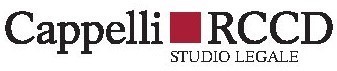 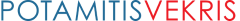 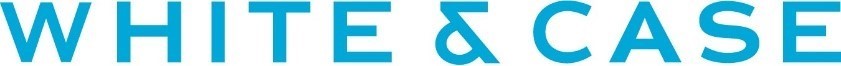